Place Value Through Thousands Work Sheet
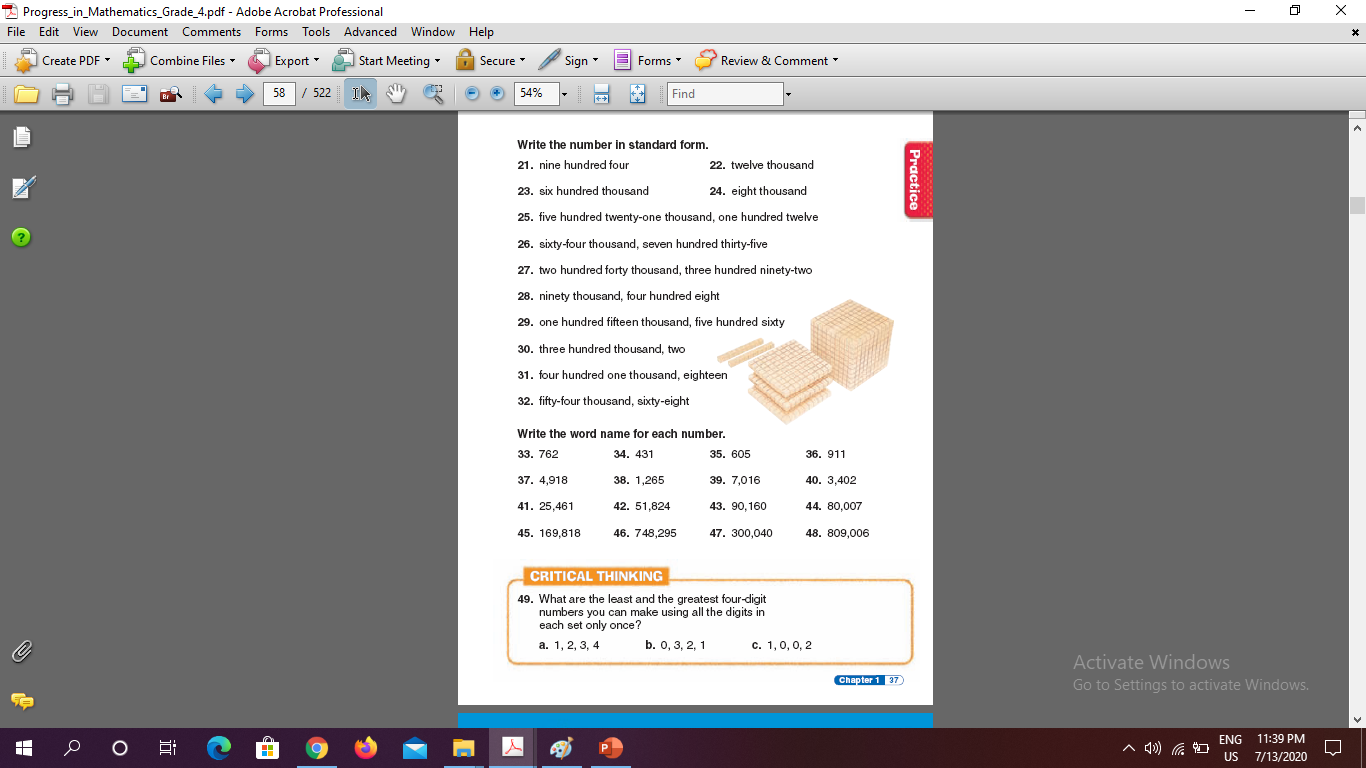